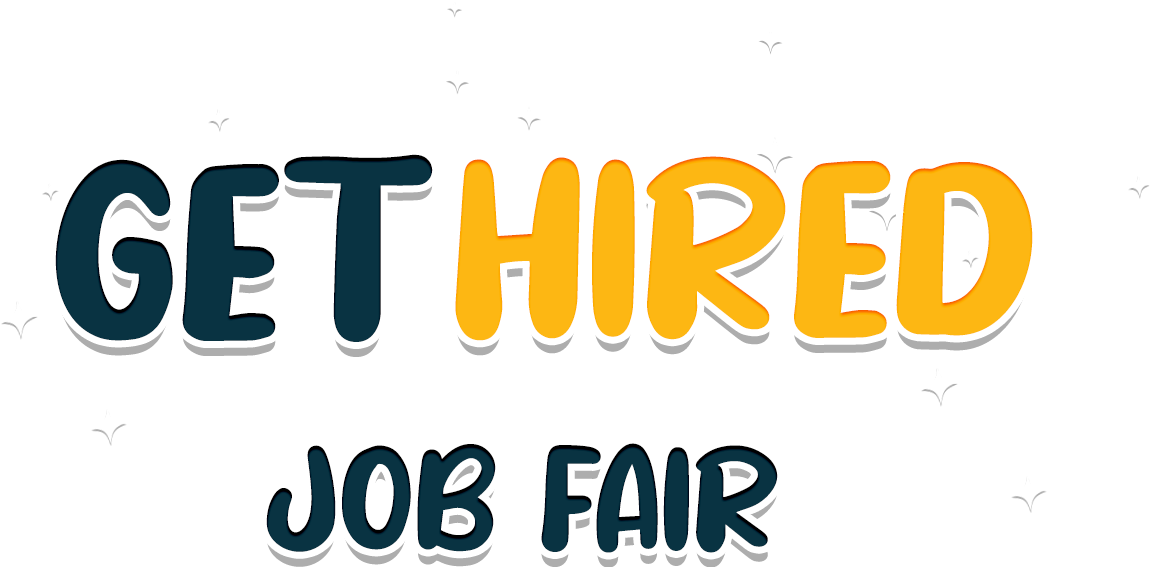 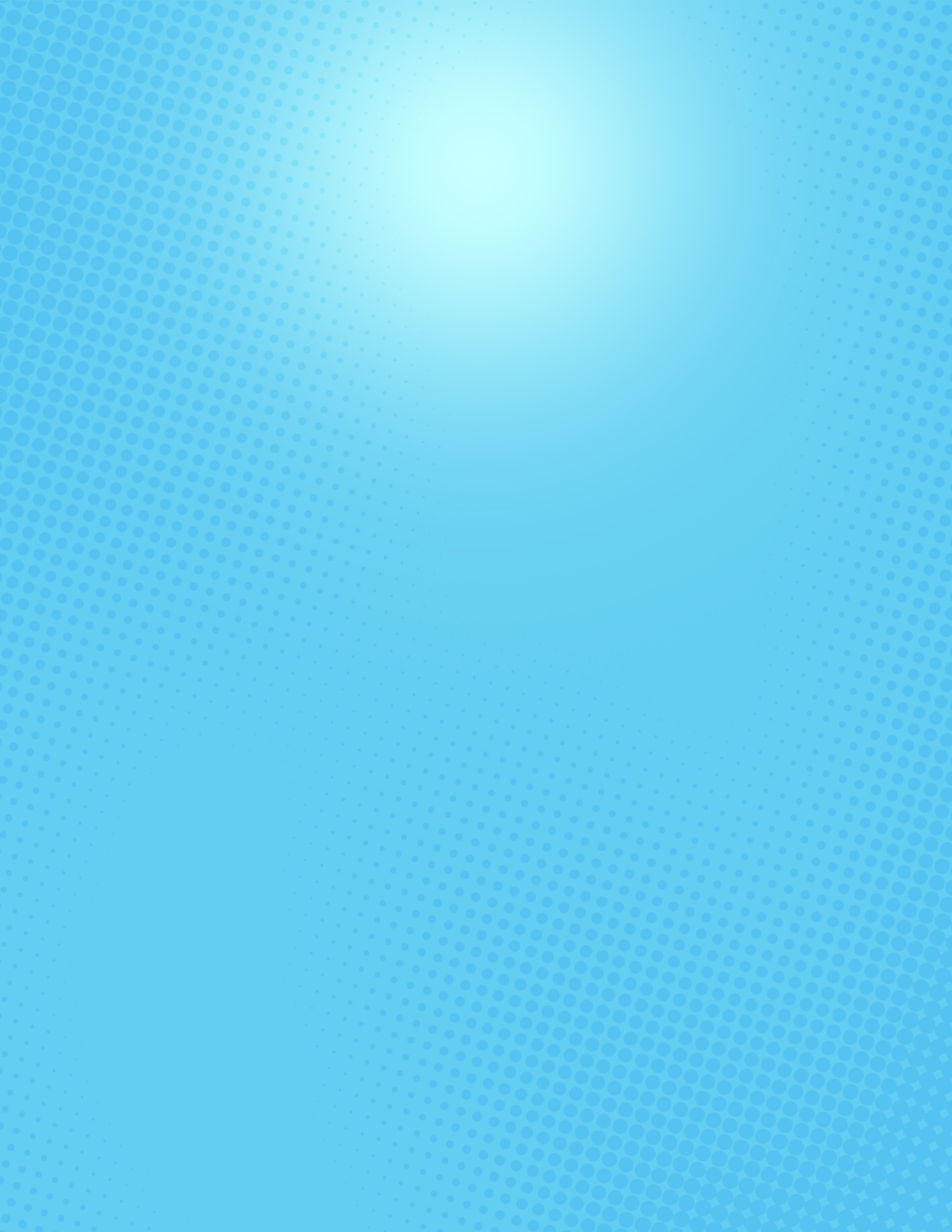 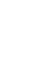 Poughkeepsie Galleria
APRIL 19TH - MAY 2ND
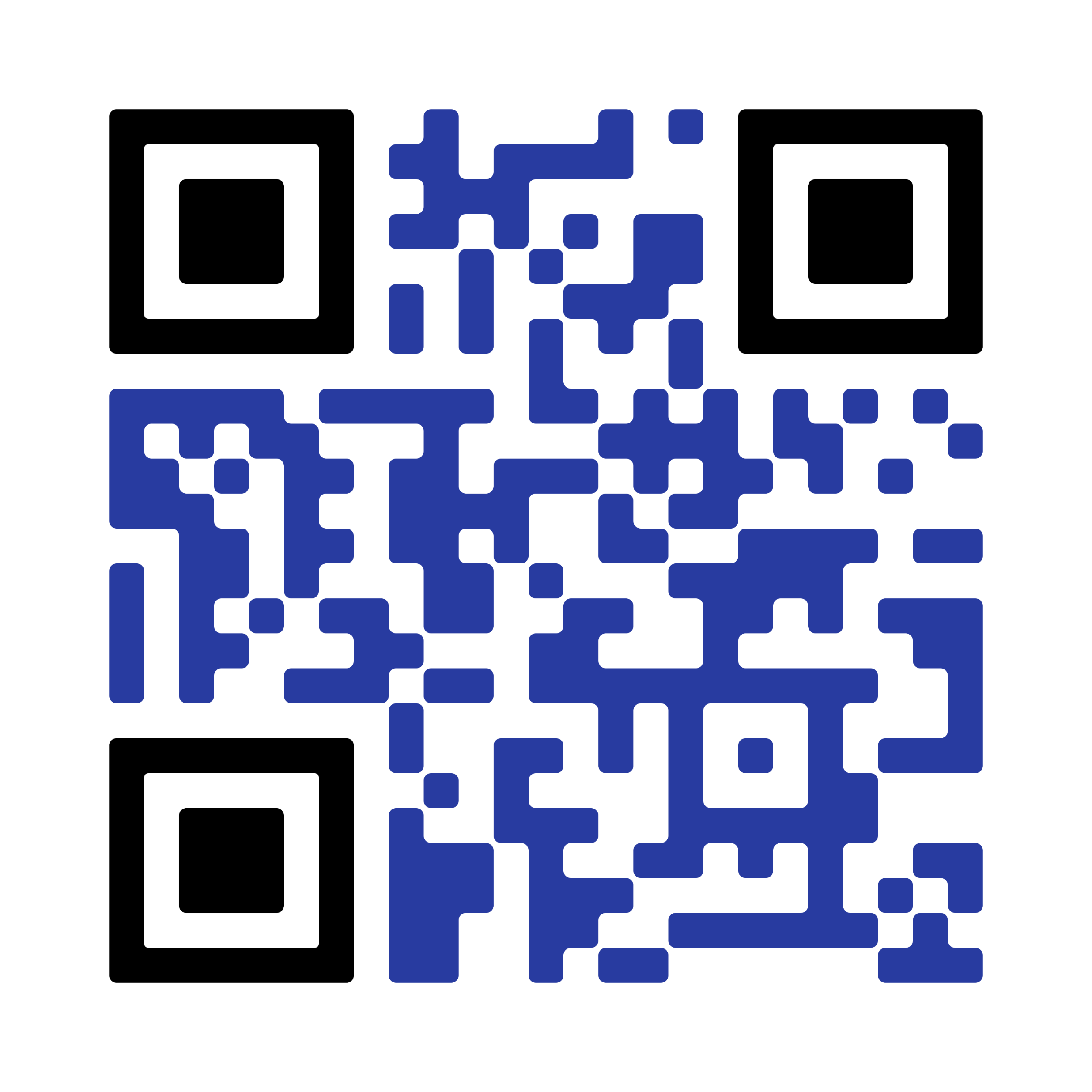 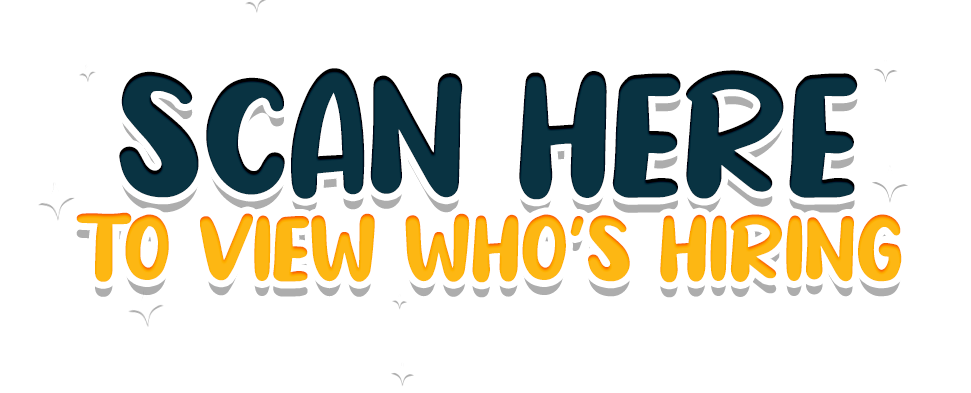 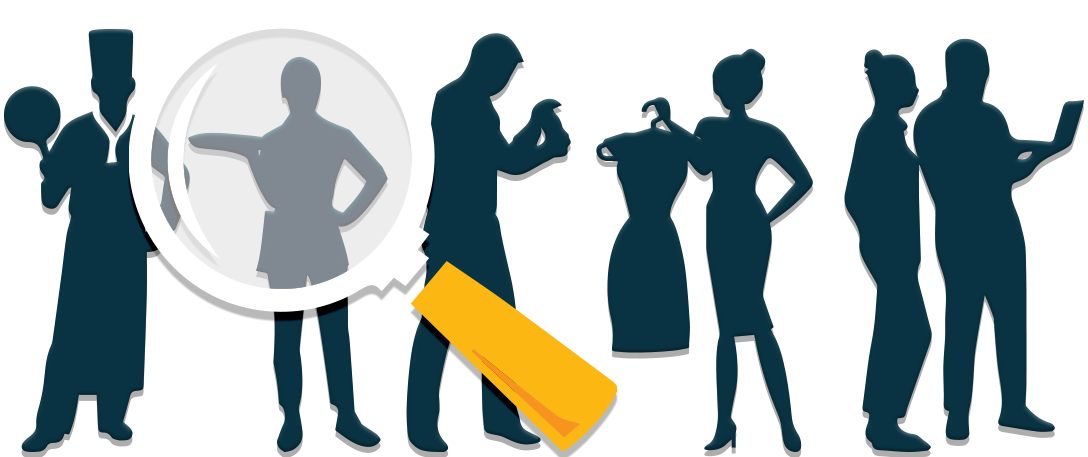 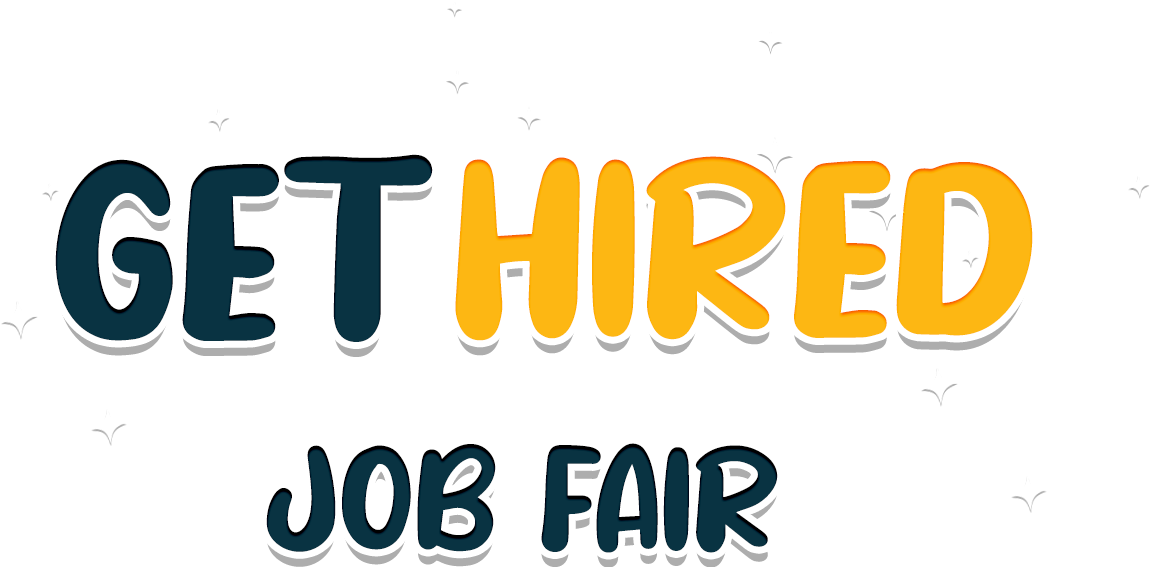 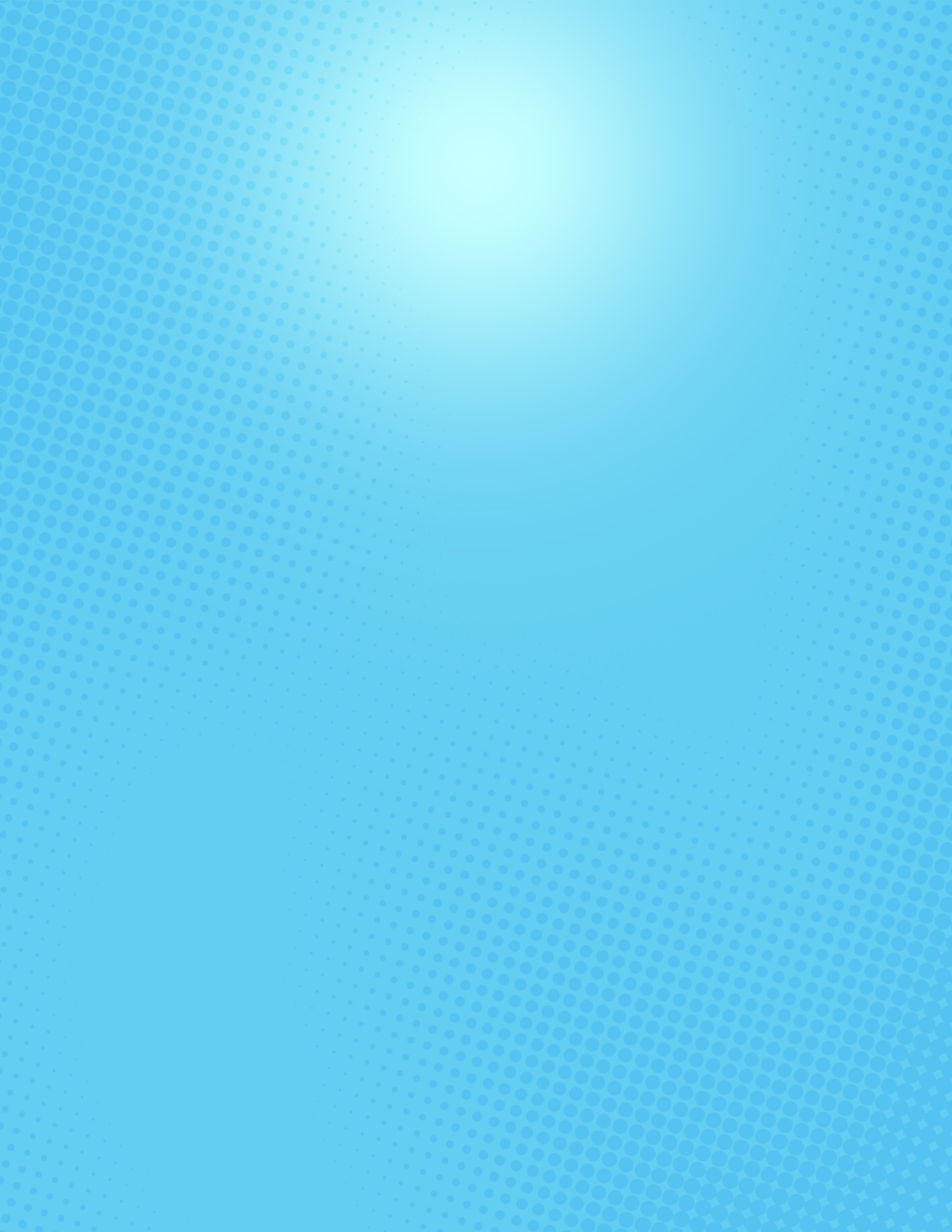 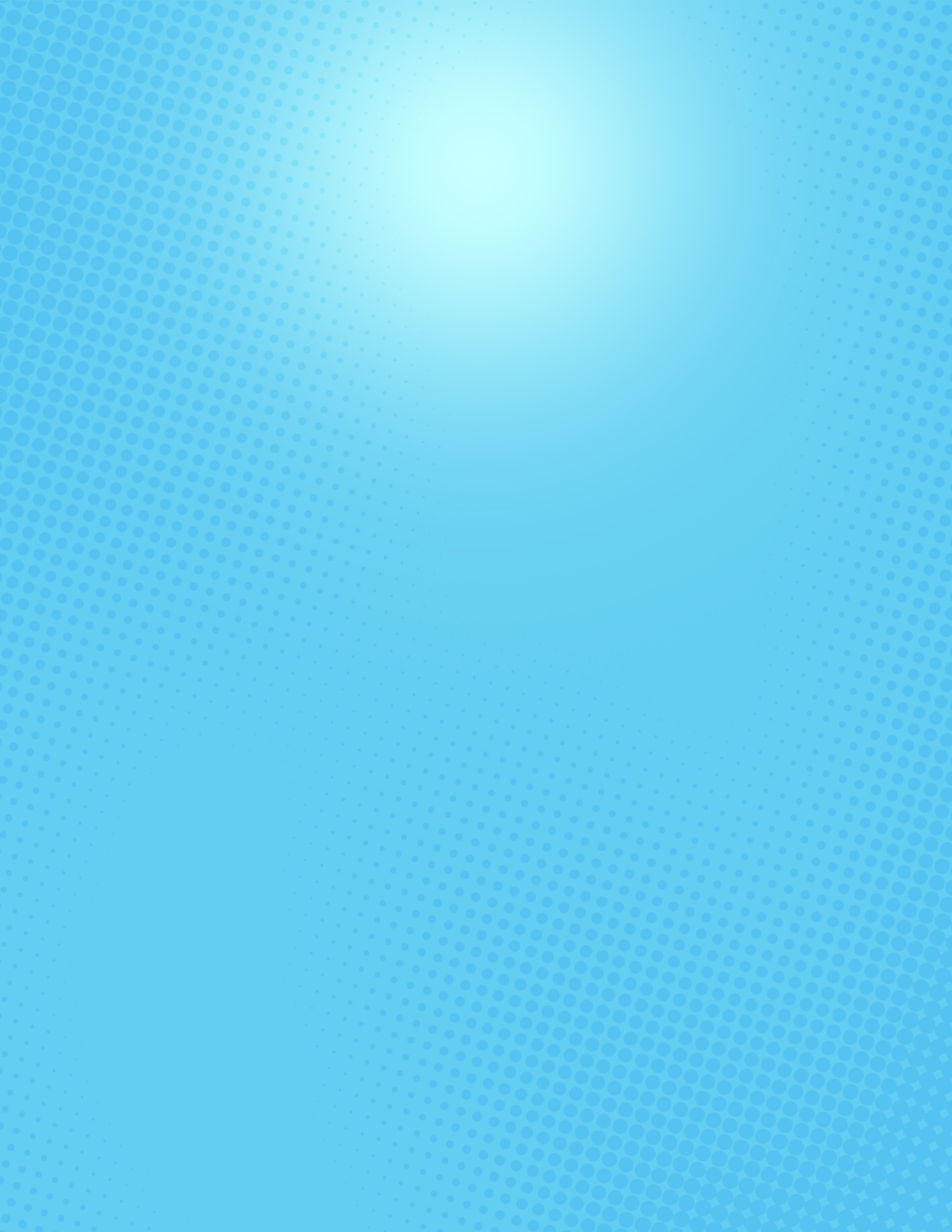 Poughkeepsie Galleria
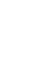 APRIL 19TH - MAY 2ND
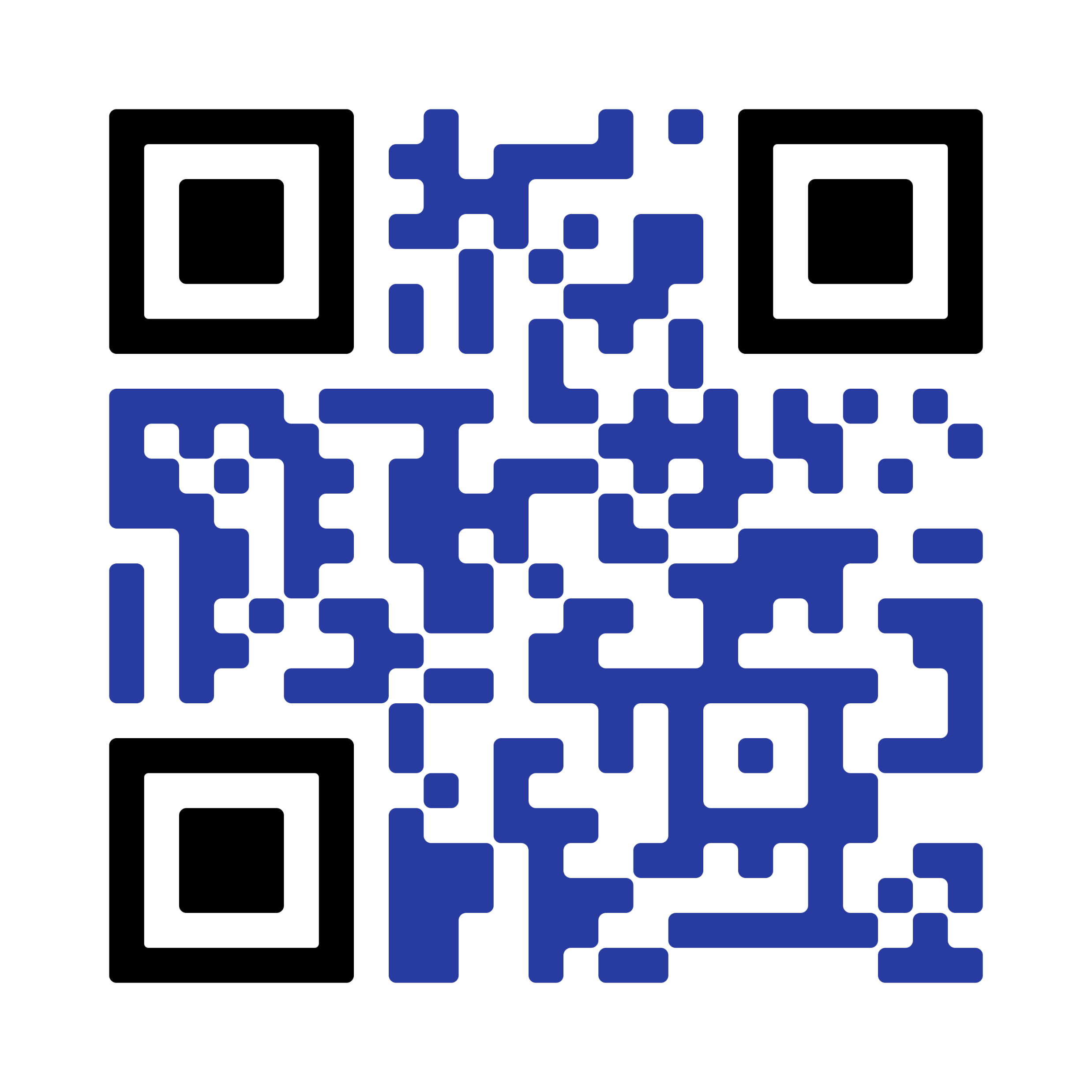 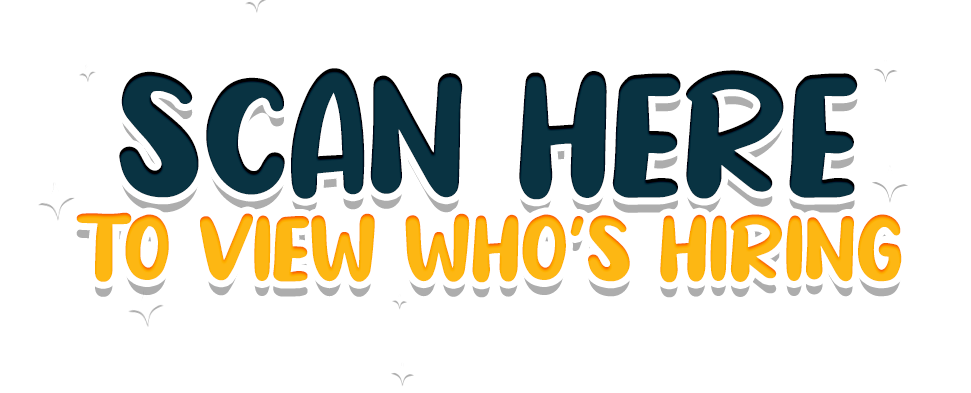 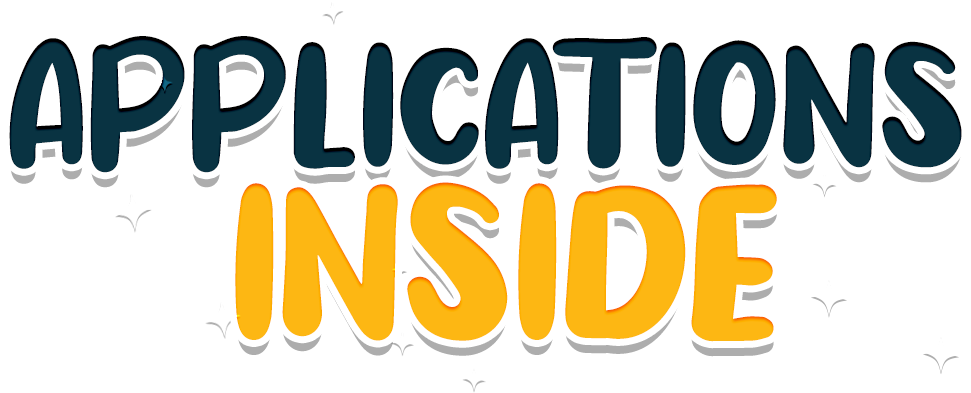